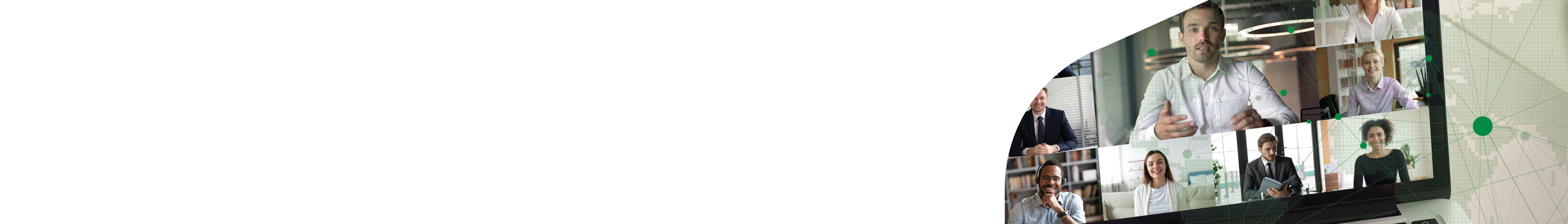 Under the patronage of
Join my virtual session at Global Health Exhibition – The Virtual Edition
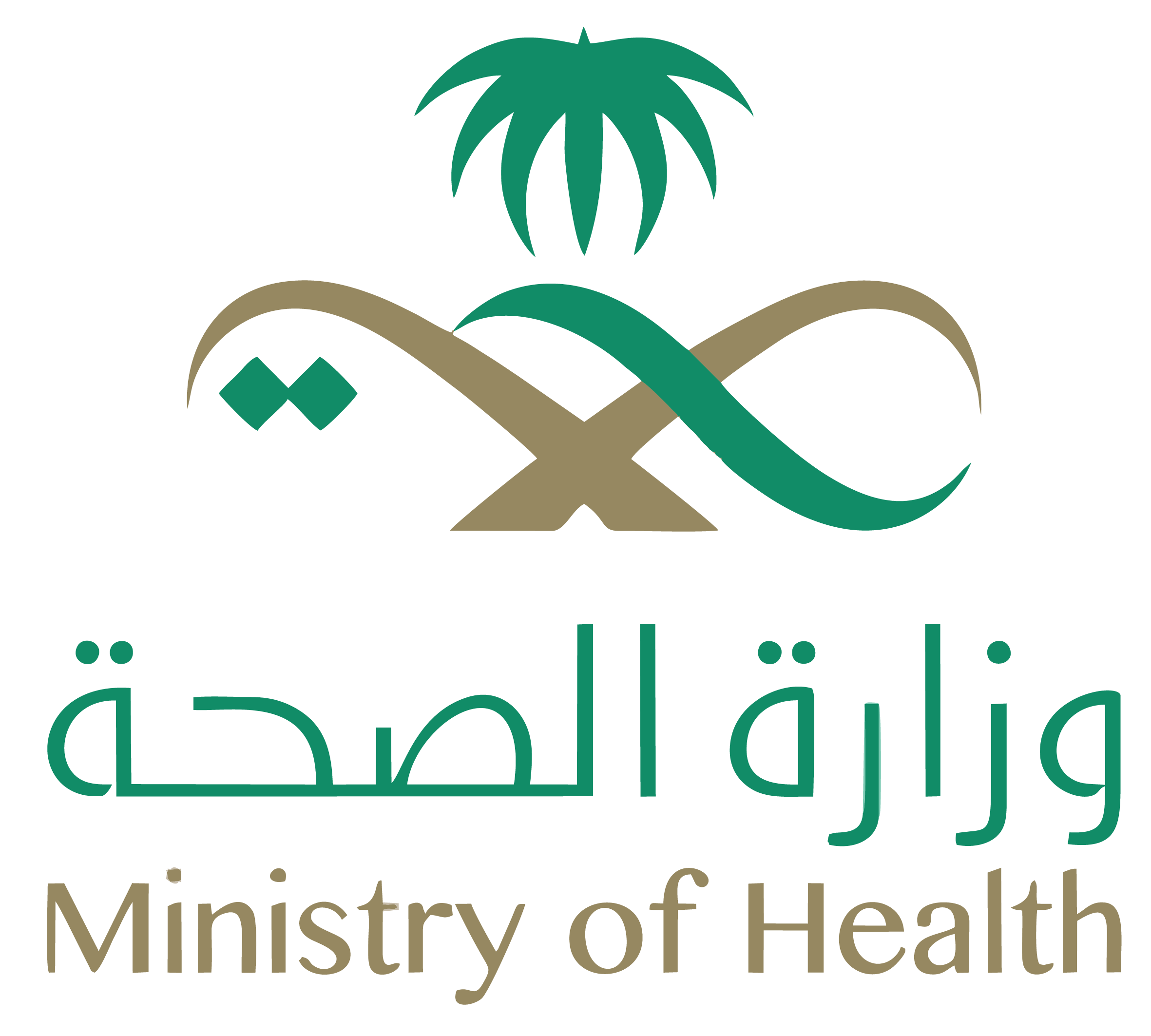 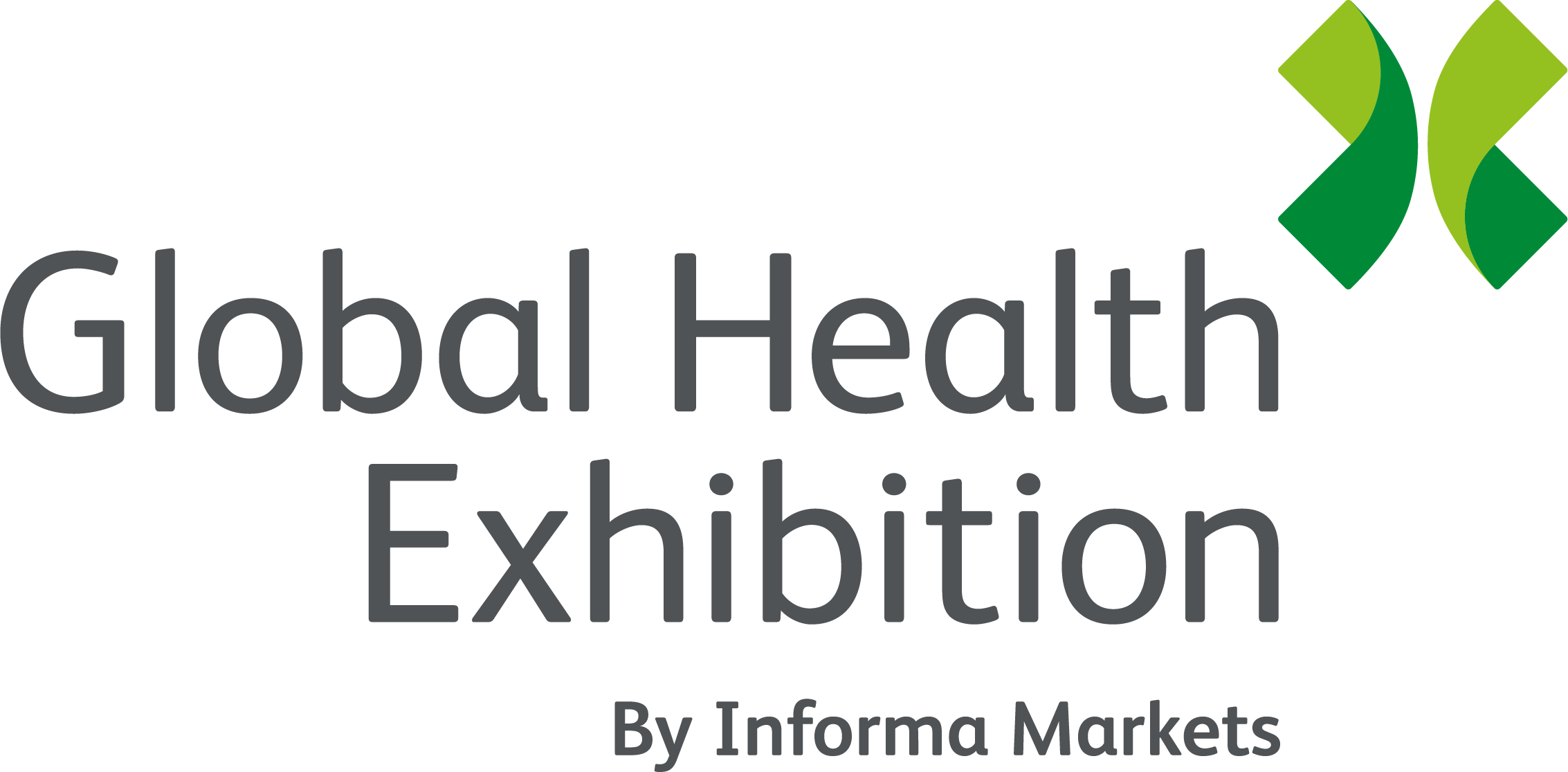 Sign up for free
7-10 December 2020